“CARACTERIZACION PRELIMINAR DE LA GEOMORFOLOGÍA E HIDROLOGÍA DE LA MICROCUENCA DEL RÍO IRQUIS” PARROQUIA VICTORIA DEL PORTETE, CANTON CUENCA – PROVINCIA DEL AZUAY”
Vicente Jaramillo Ochoa
3500-3869 msnm  17.97Km2 (37,97%)
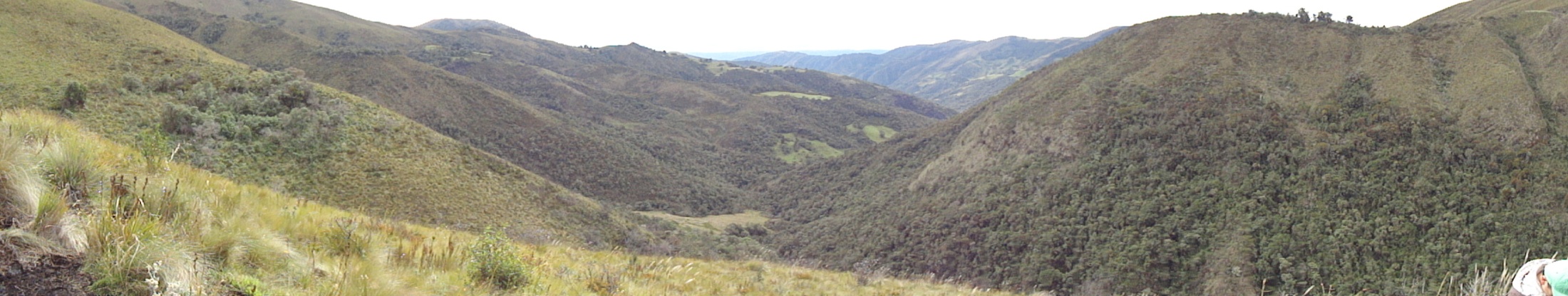 3000-3500 msnm  19.72Km2 (43.87%)
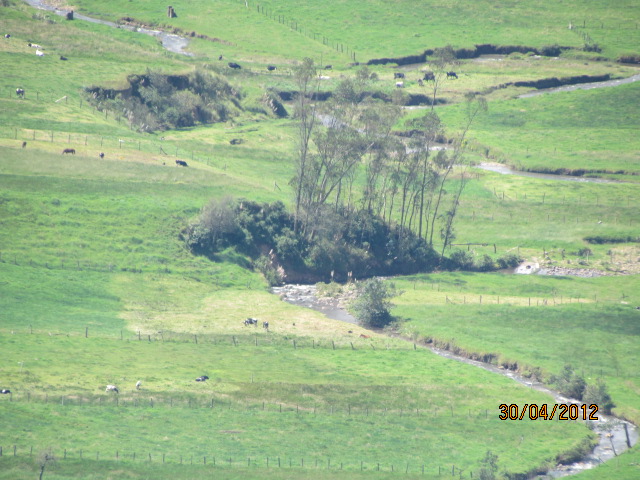 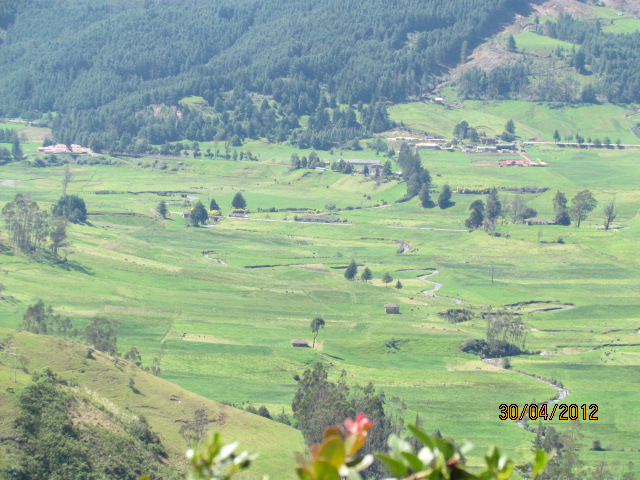 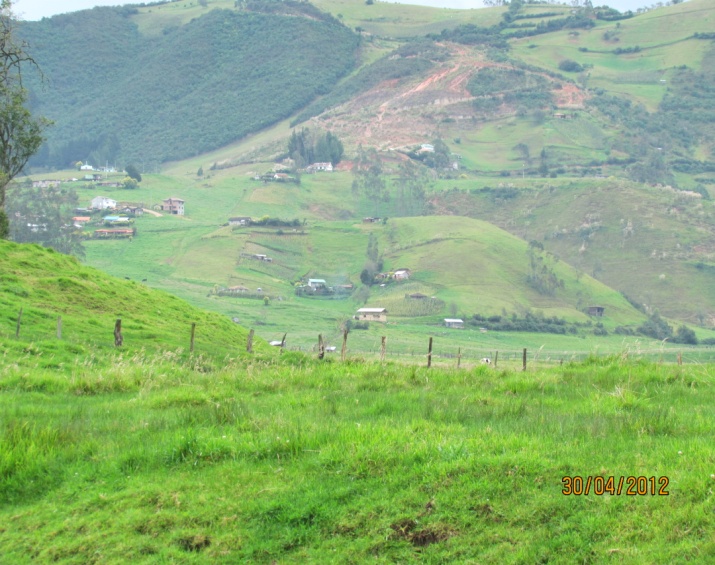 2643-3000 msnm  16,15Km2 (7,26%)
UBICACIÓN POLÍTICA
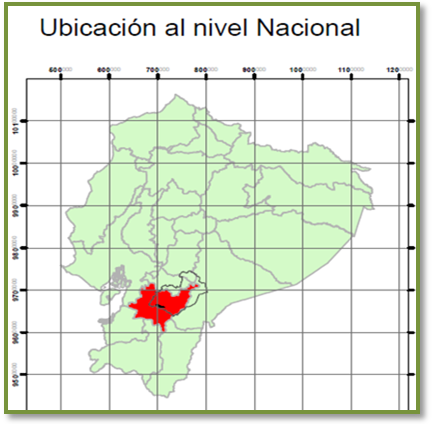 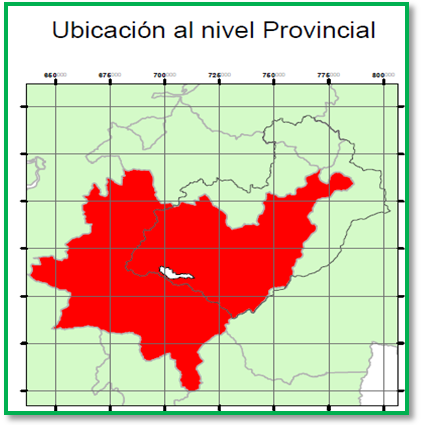 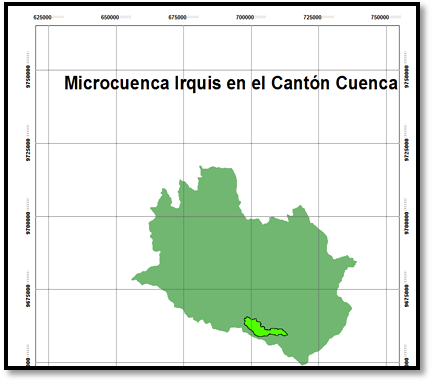 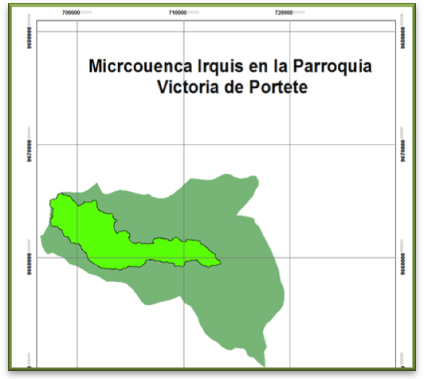 UBICACIÓN HIDROGRÁFICA
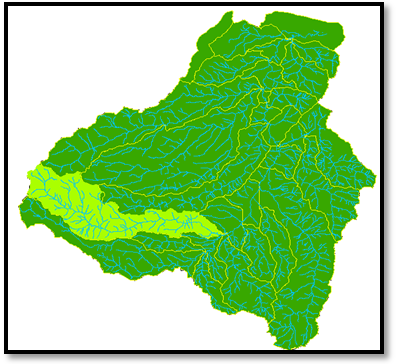 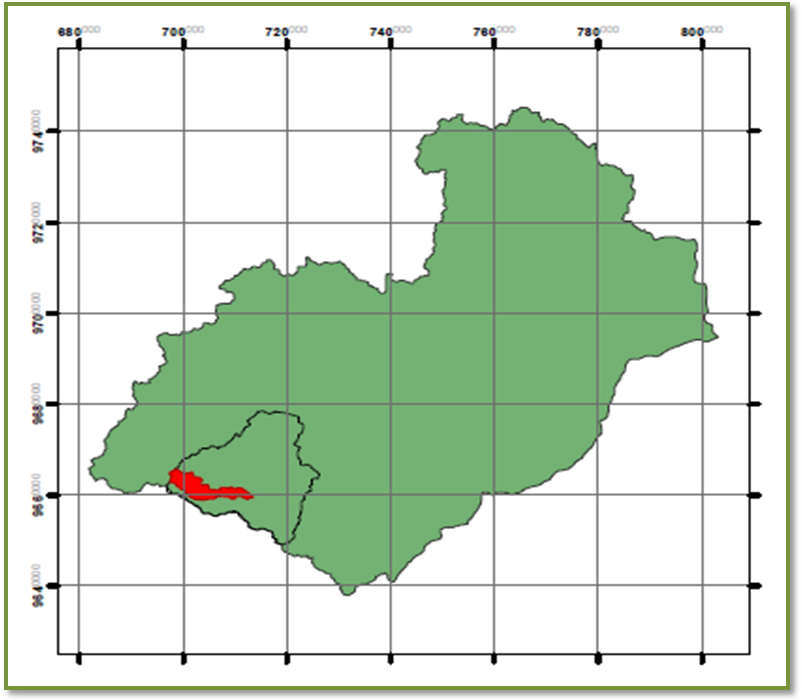 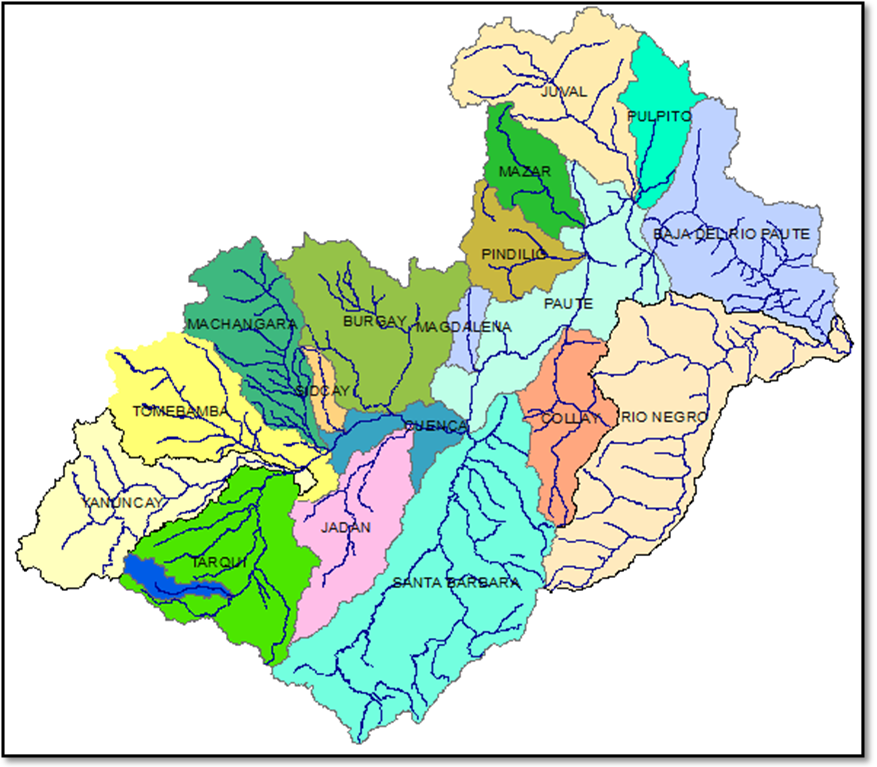 CONCEPTOS
CUENCA HIDROGRAFICA
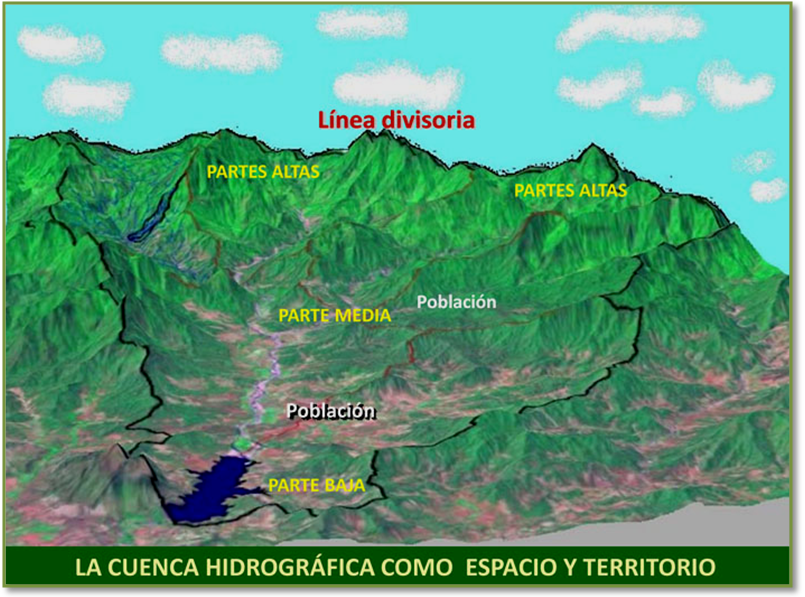 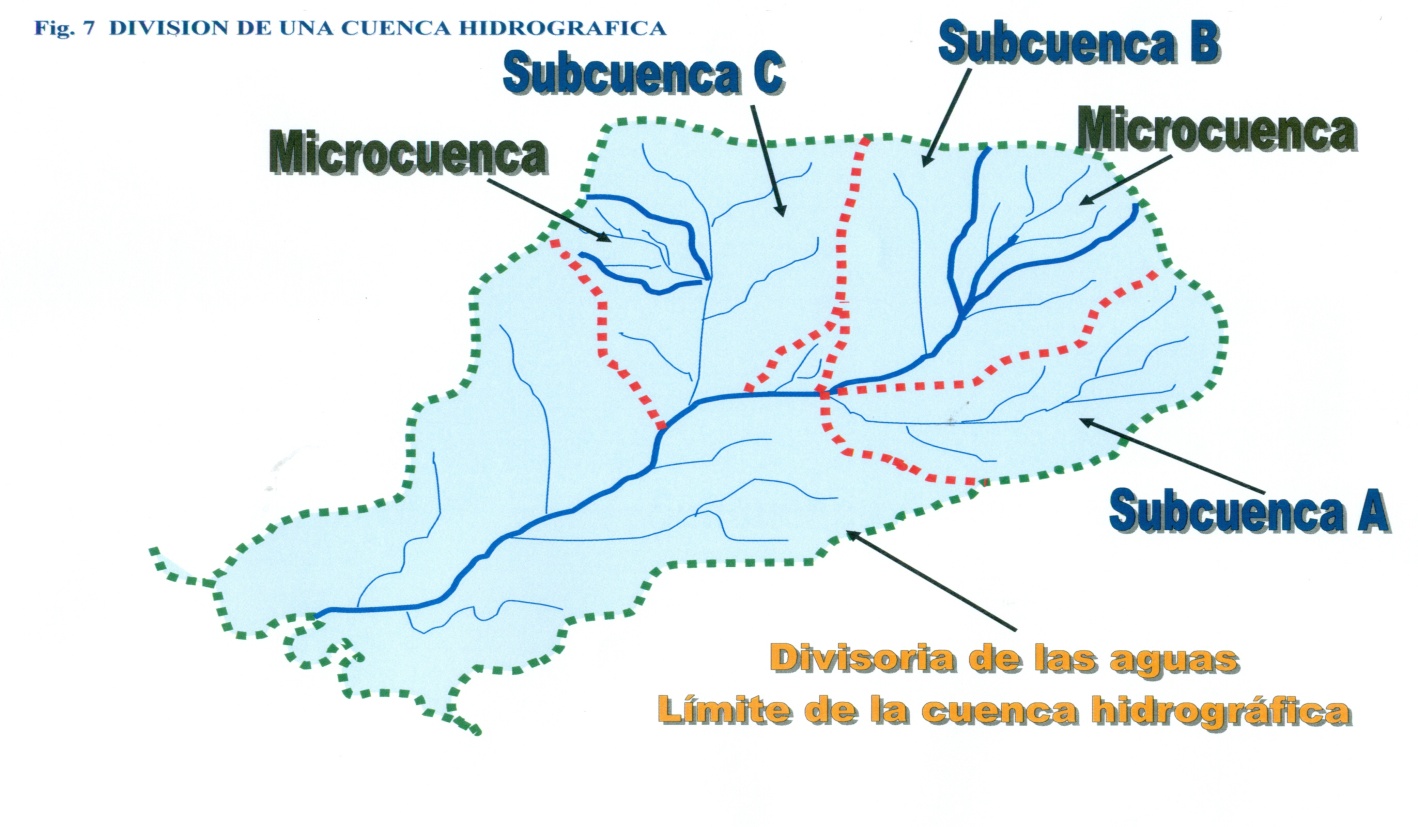 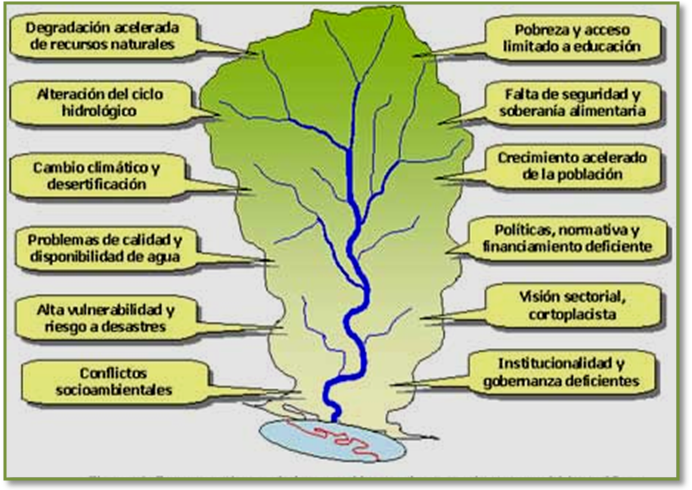 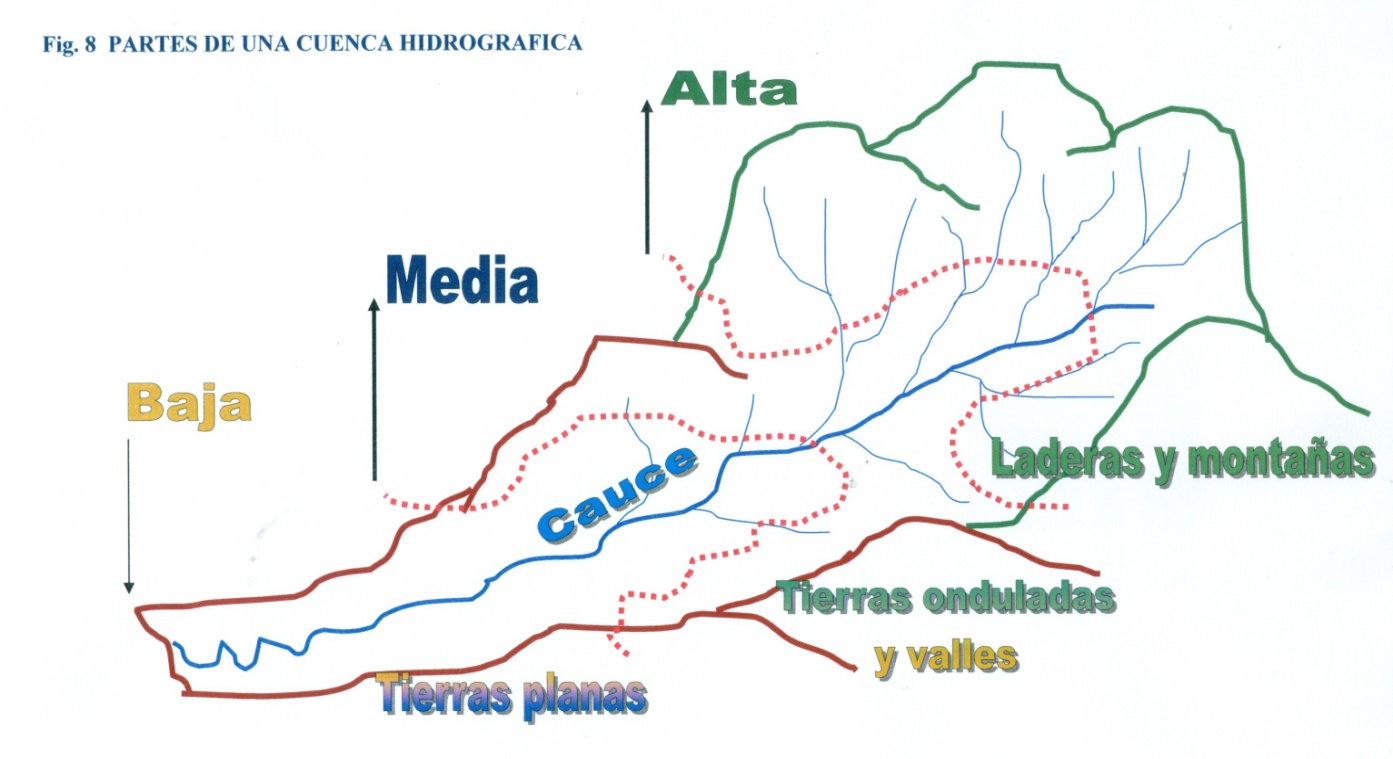 CUENCA HIDROLOGICA
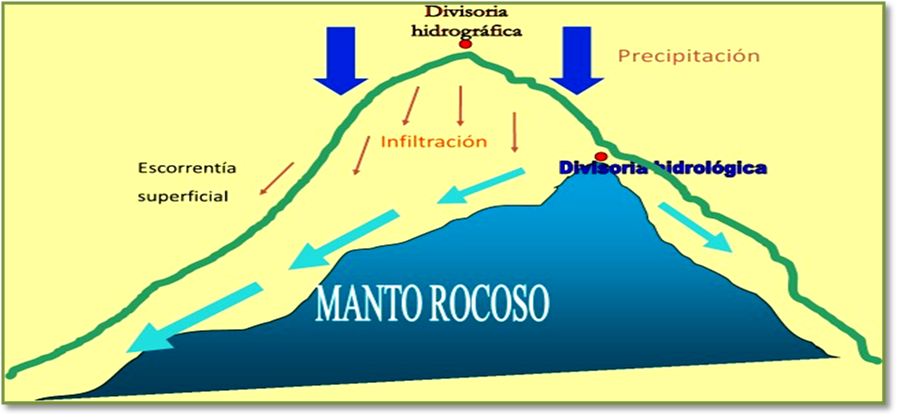 CICLO HIDROLOGICO
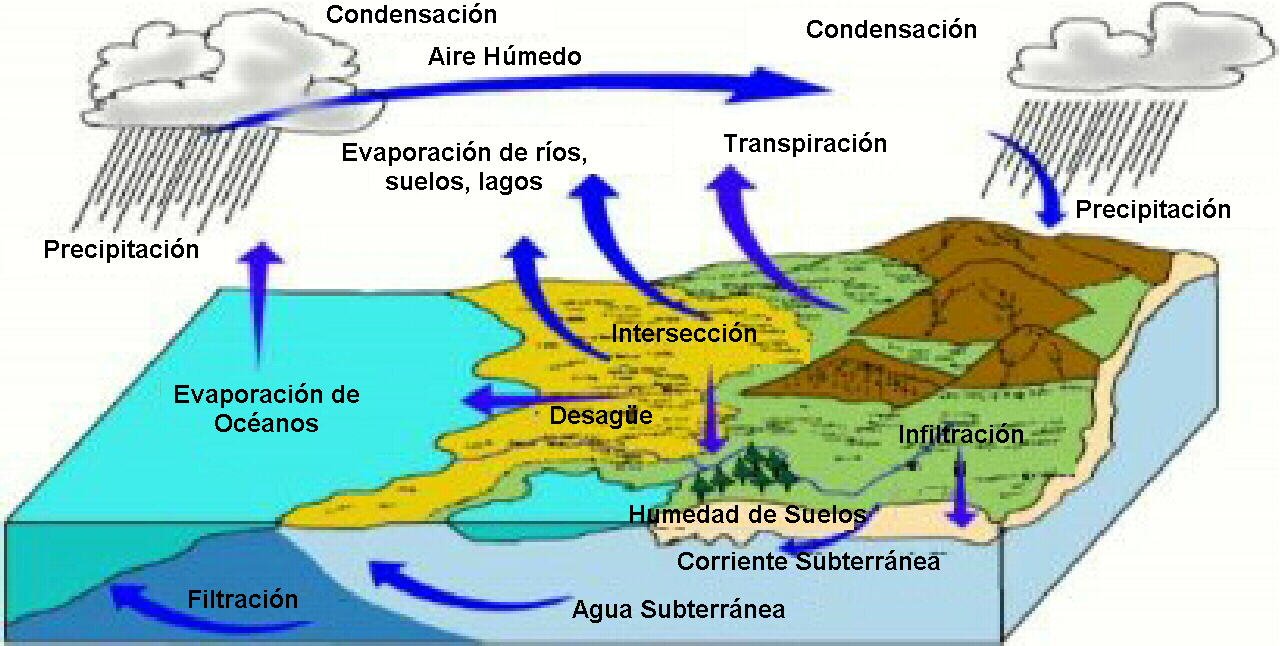 BALANCE HIDROLÓGICO
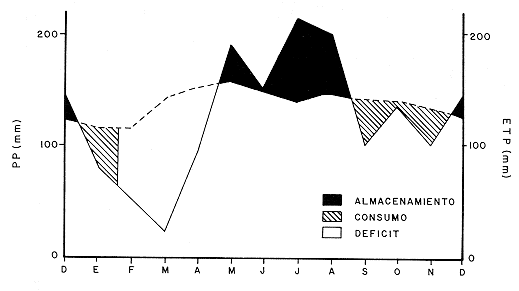 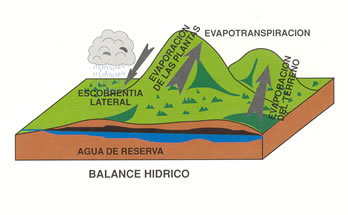 PROCEDIMIENTOS Y RESULTADOS
PARAMETROS MORFOMÉTRICOS
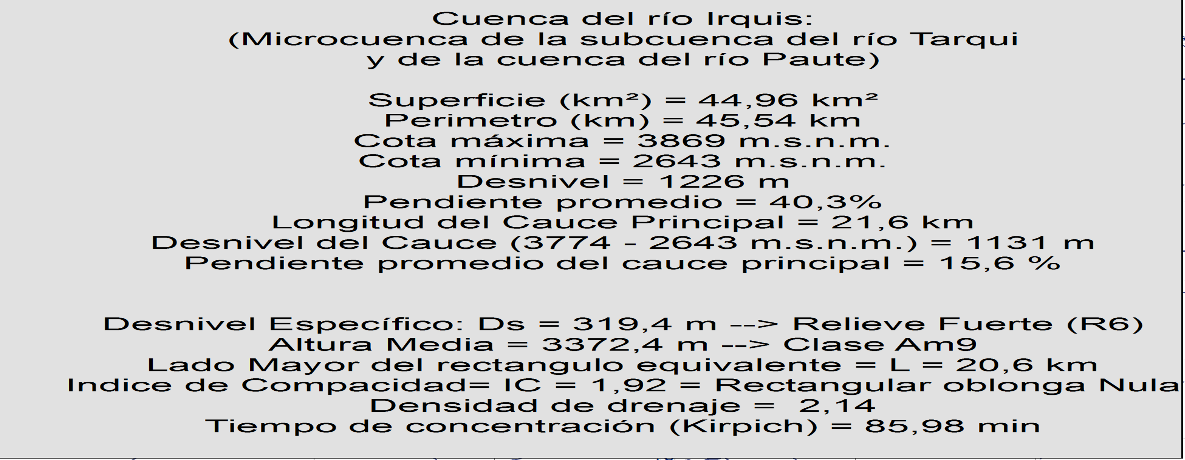 CURVA HIPSOMETRICA
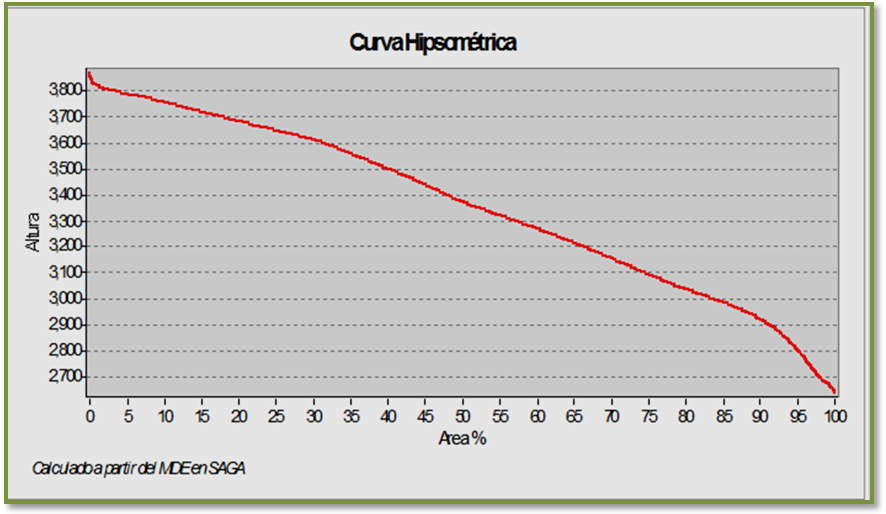 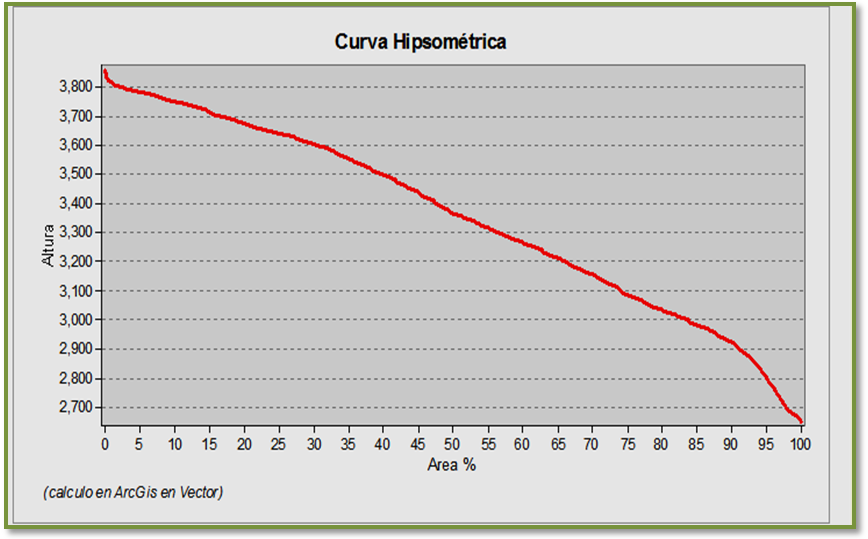 Distribución de áreas entre curvas de nivel
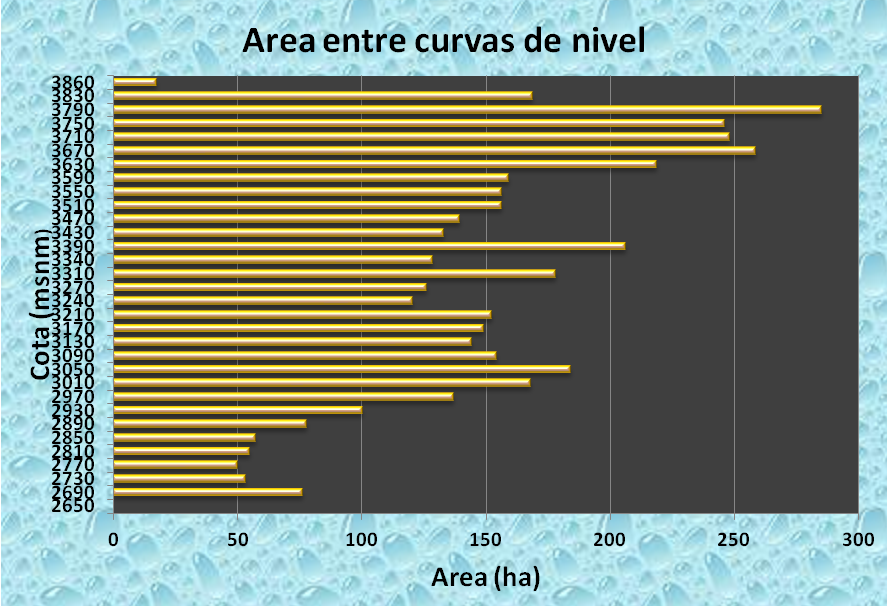 GEOMORFOLOGÍA
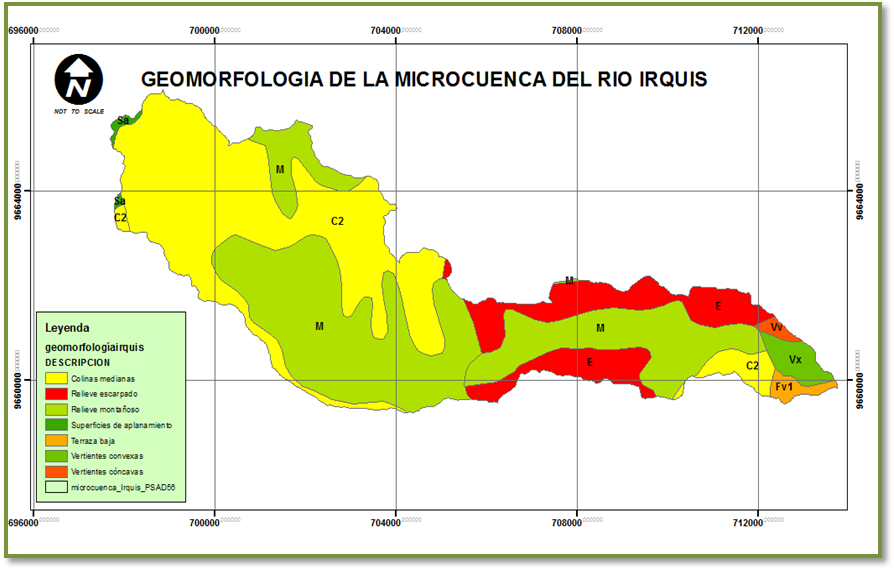 GEOLOGÍA
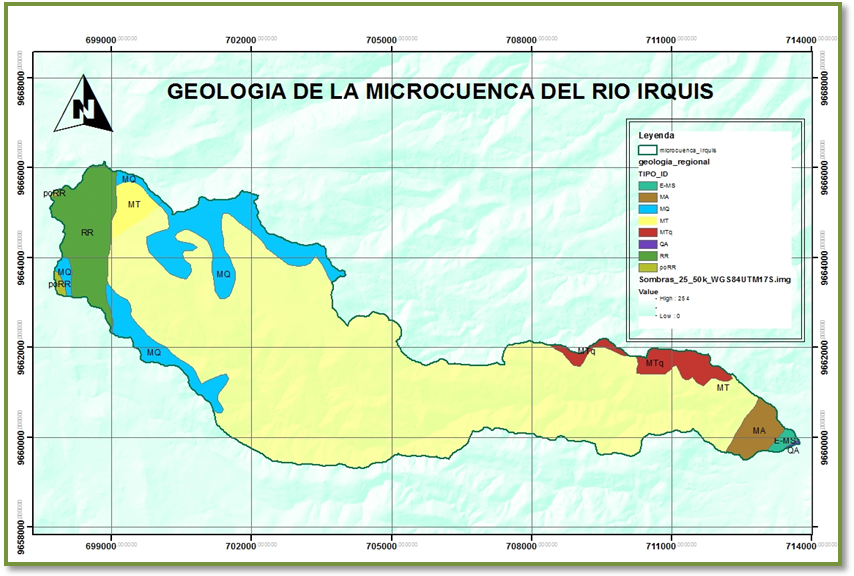 EDAFOLOGÍA
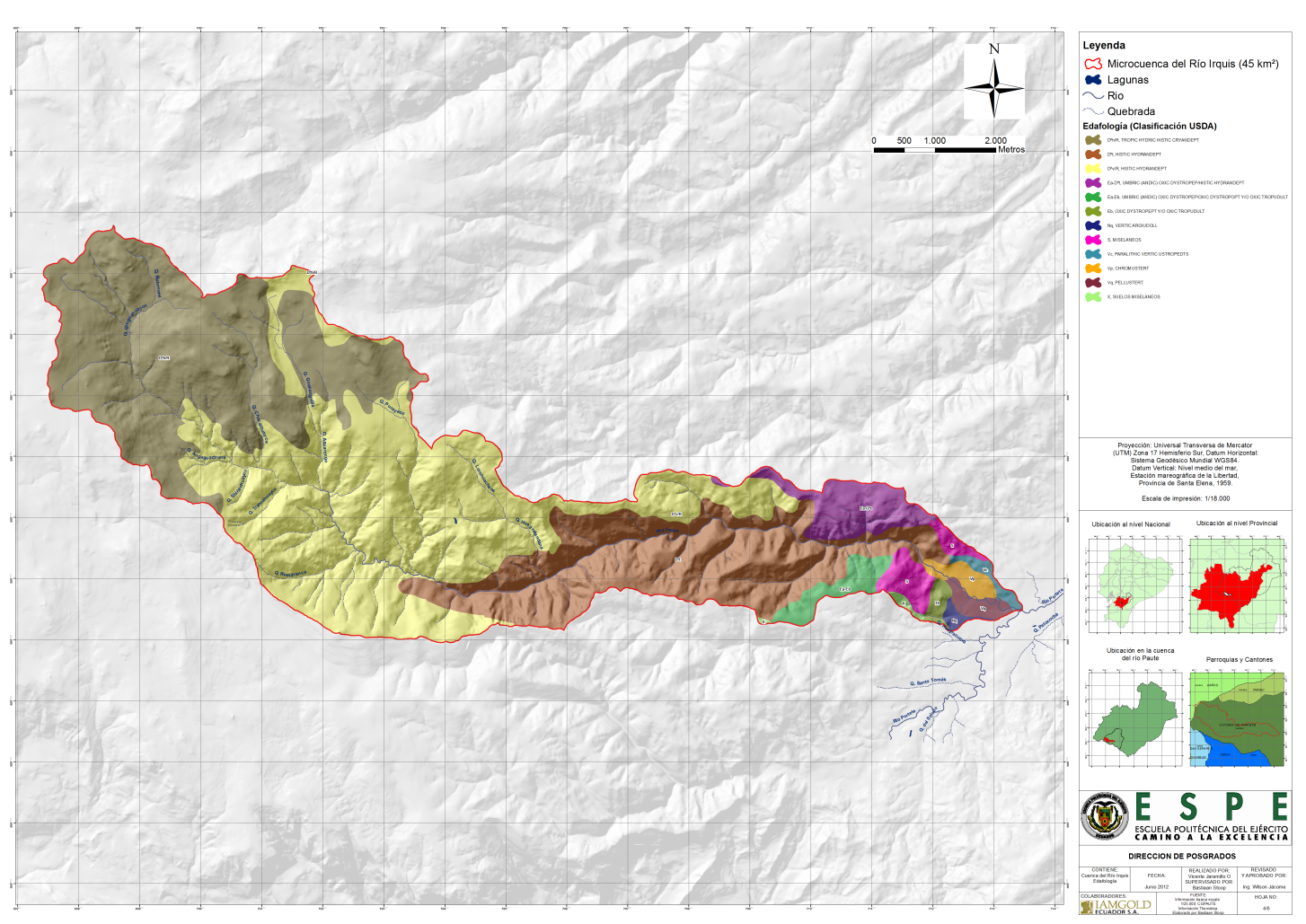 MINERIA
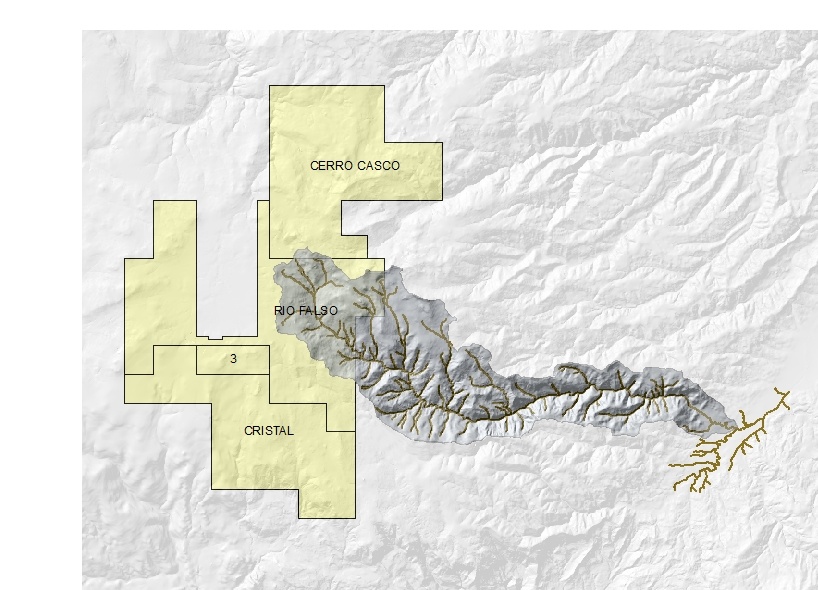 CLIMAEQUIPOS  HIDROMETEOROLOGICOS
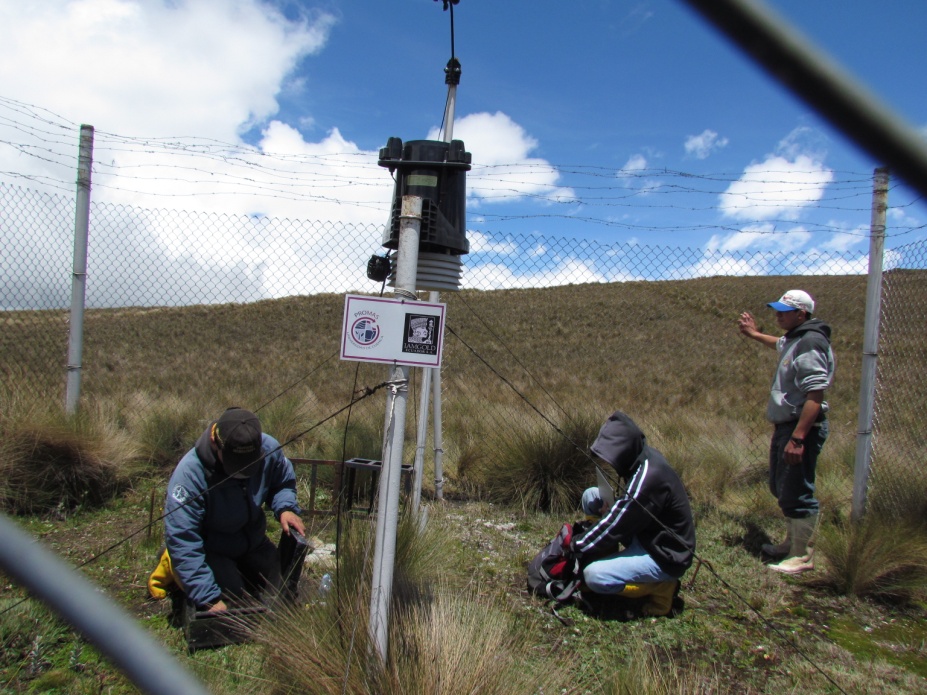 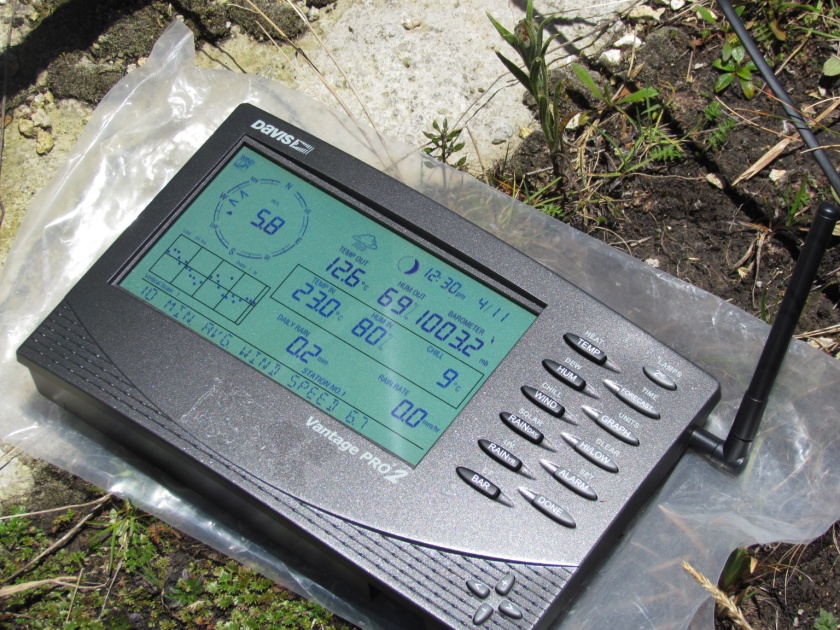 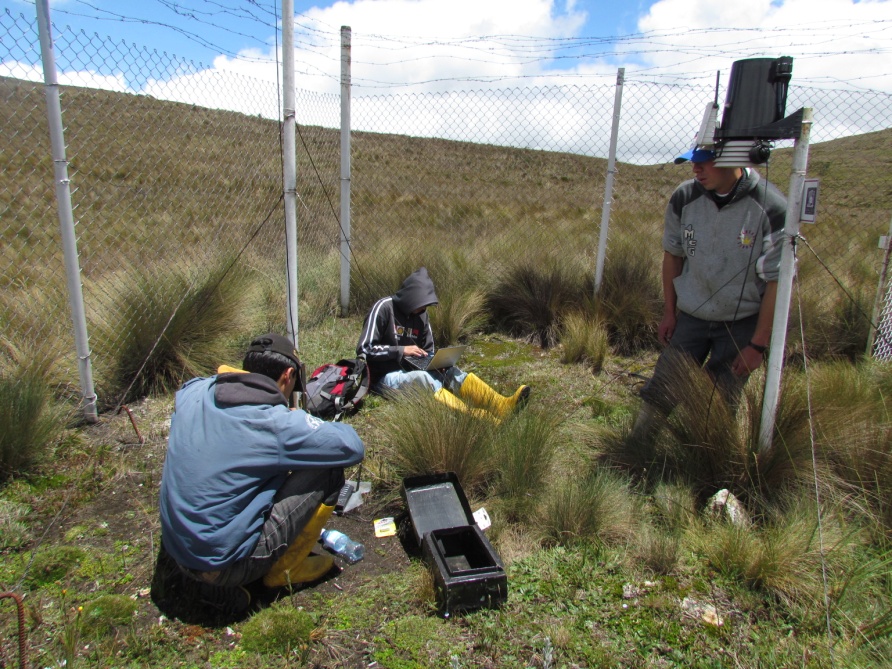 CLIMA
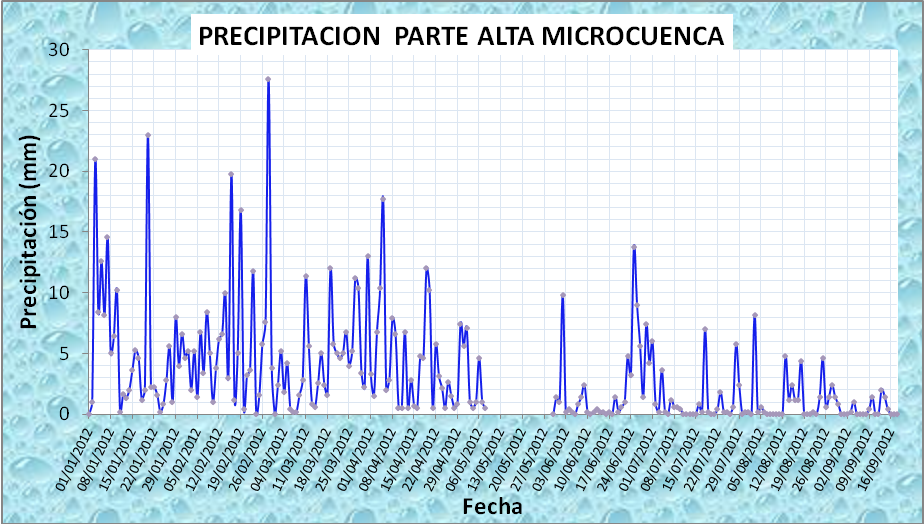 CLIMA
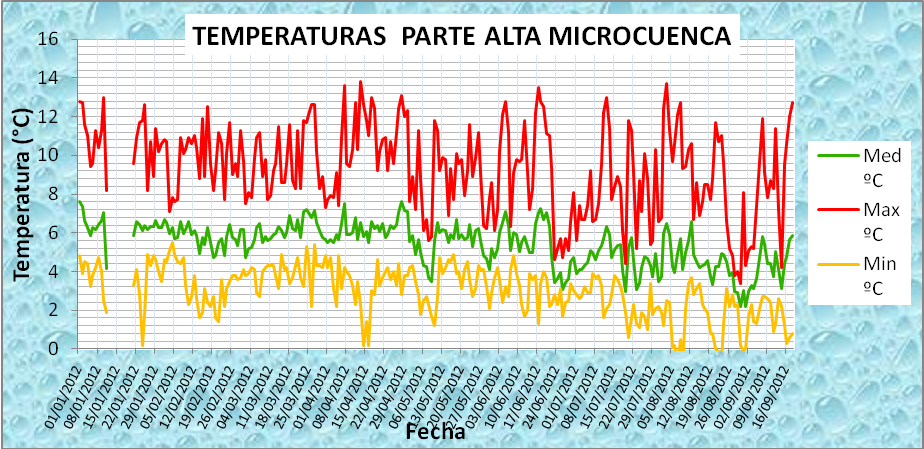 CLIMA
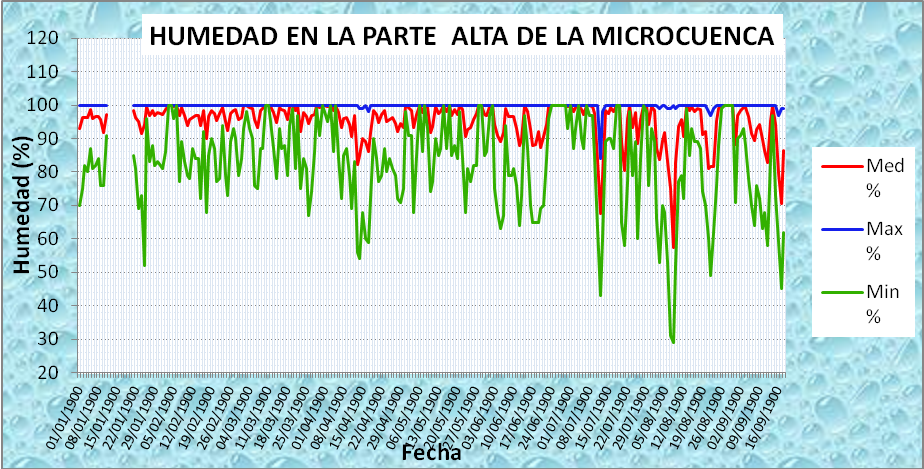 CLIMA
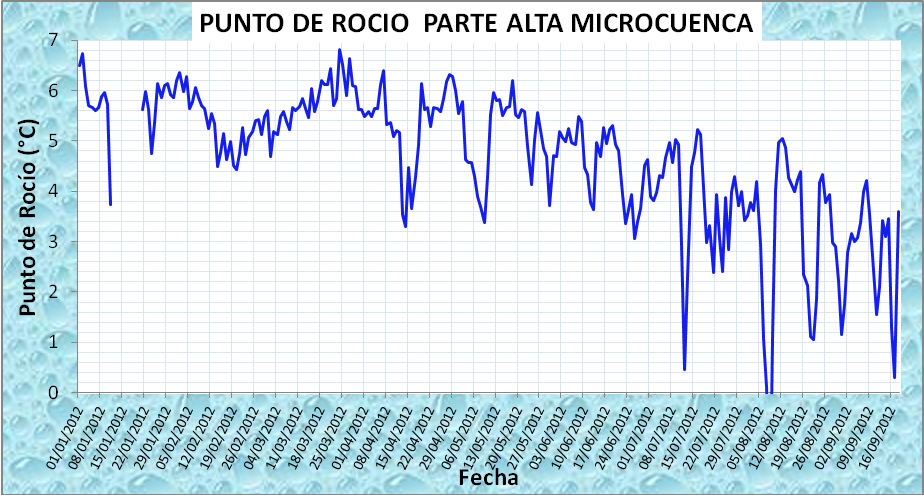 CLIMA
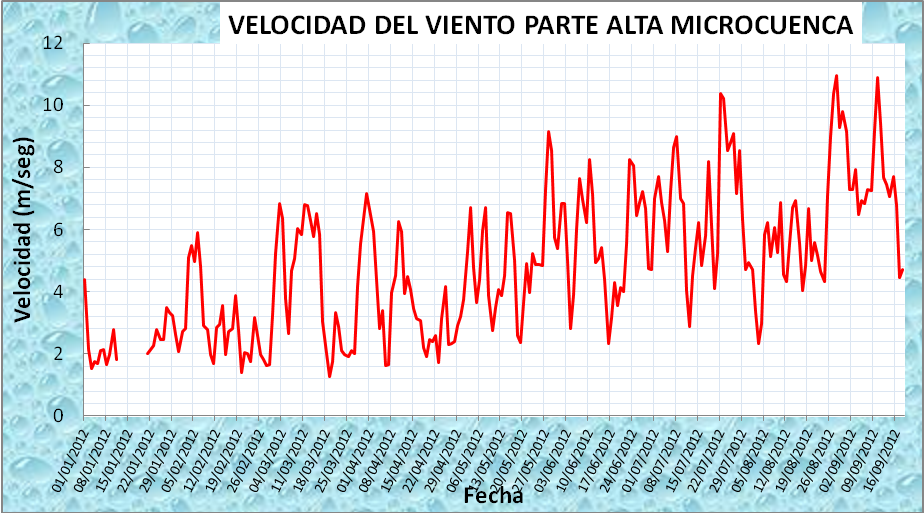 CLIMA
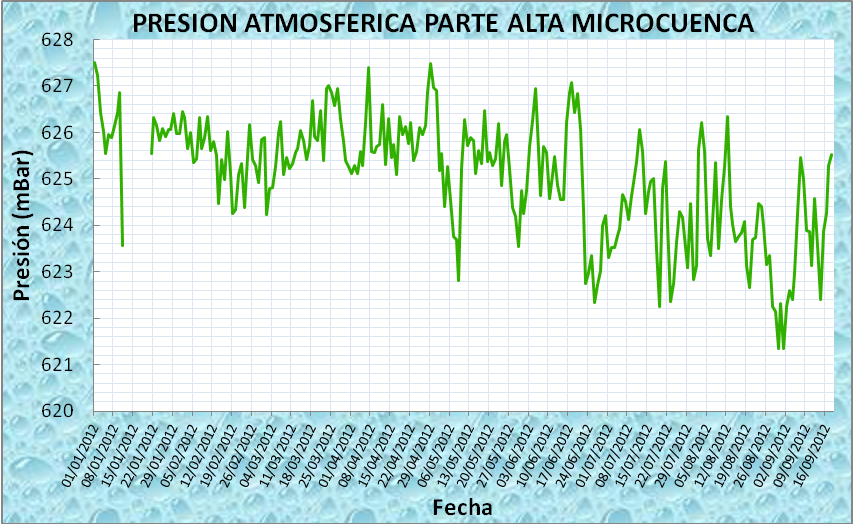 CLIMA
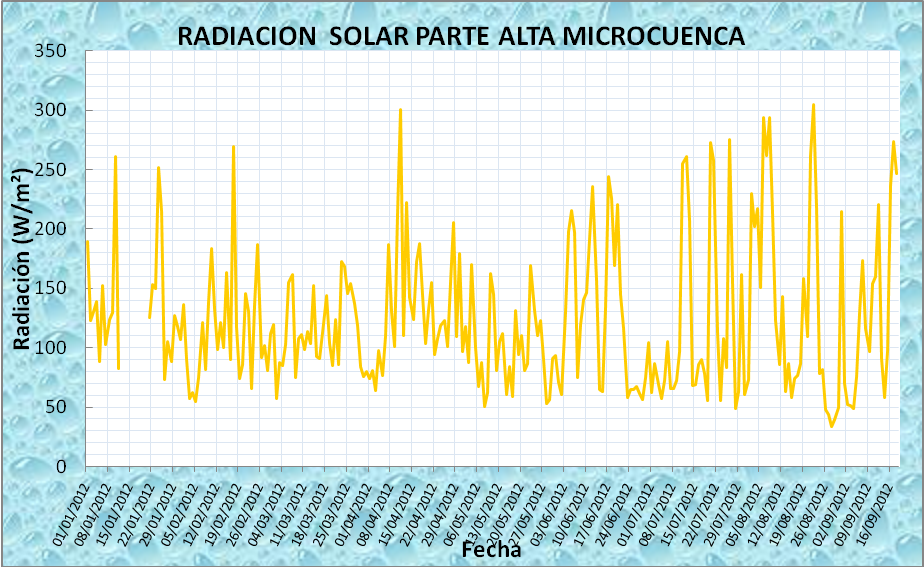 MEDIO BIÓTICO
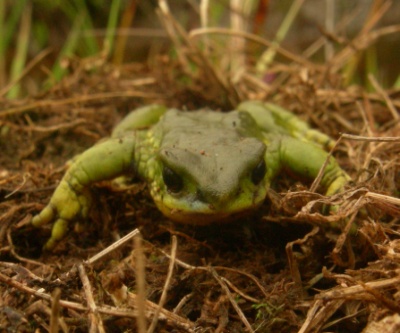 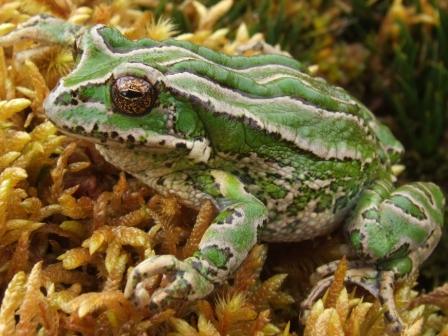 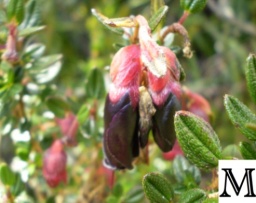 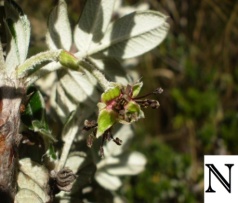 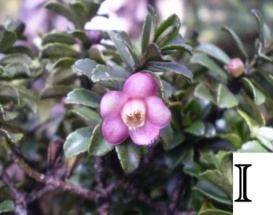 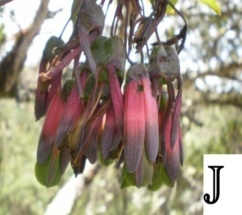 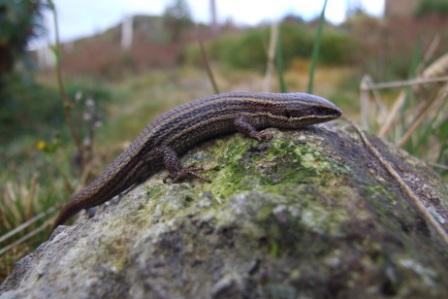 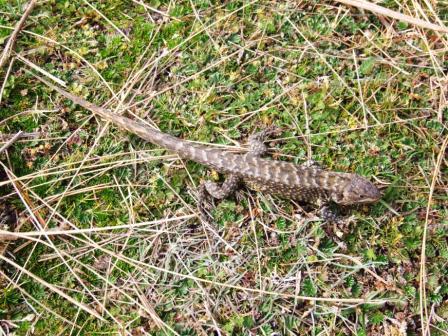 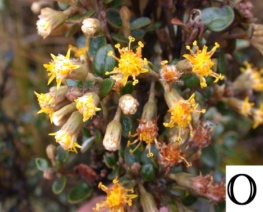 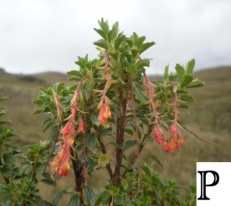 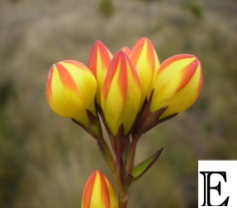 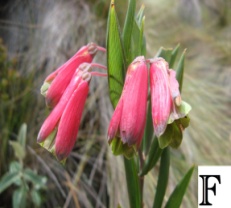 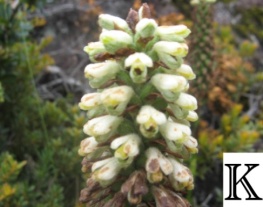 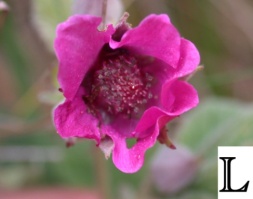 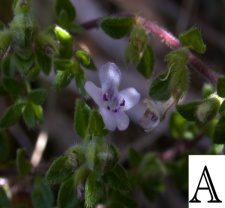 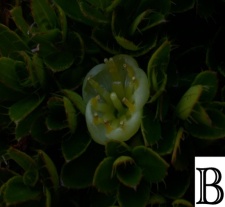 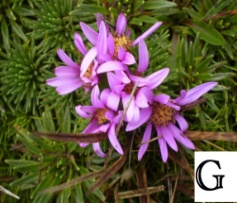 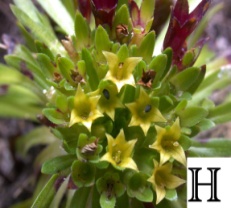 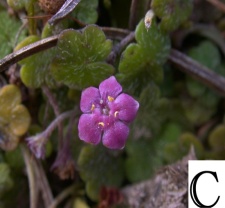 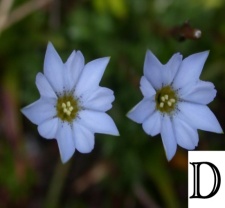 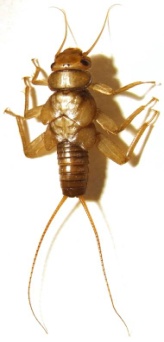 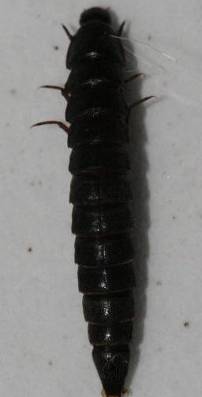 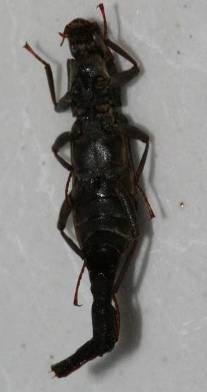 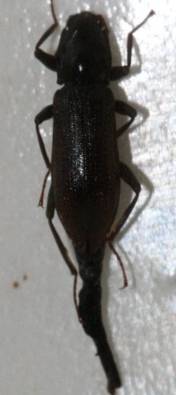 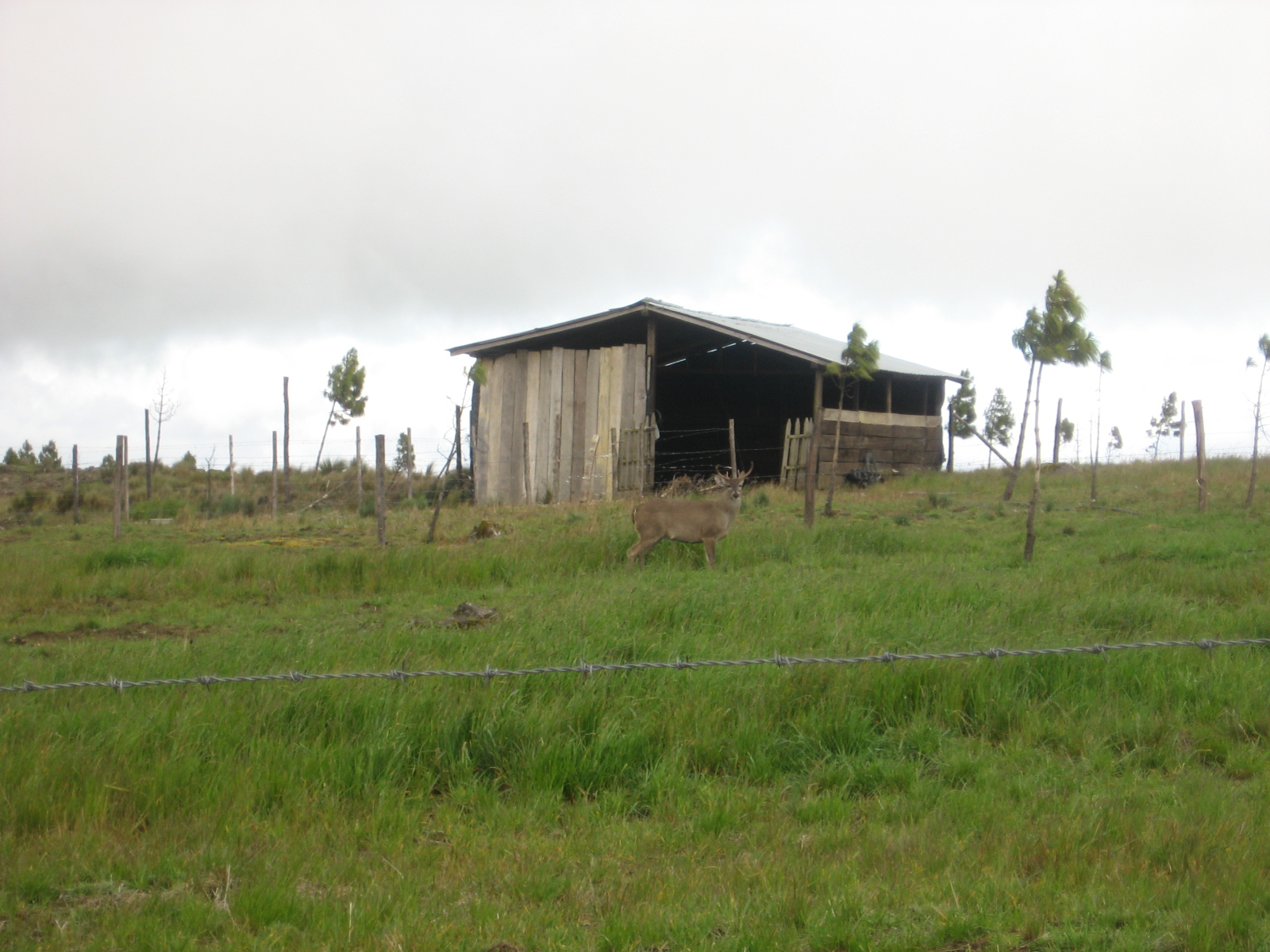 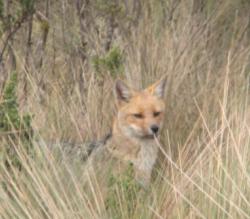 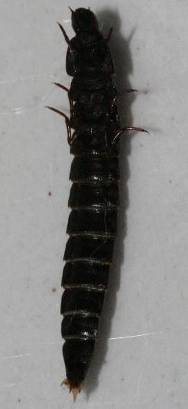 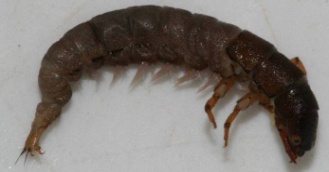 ASPECTOS SOCIOECONOMICOS
AFOROS Y CALIDAD DE AGUA
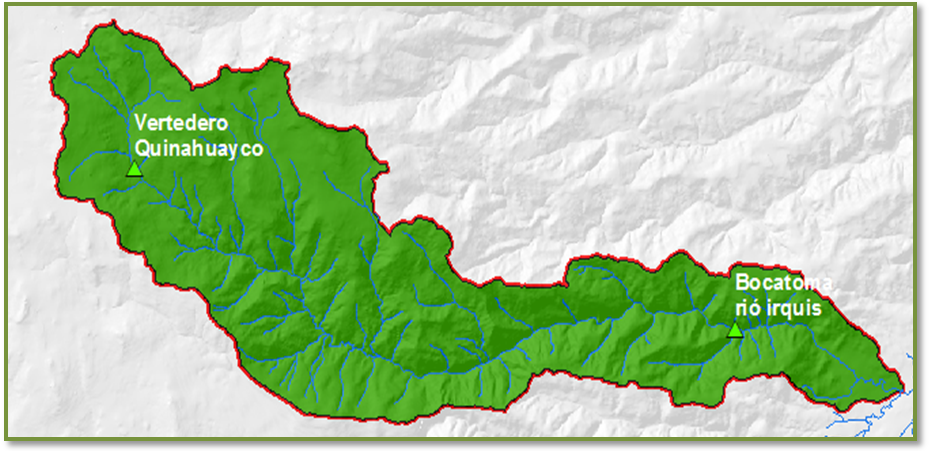 EQUIPOS  DE MEDICION DE CAUDAL
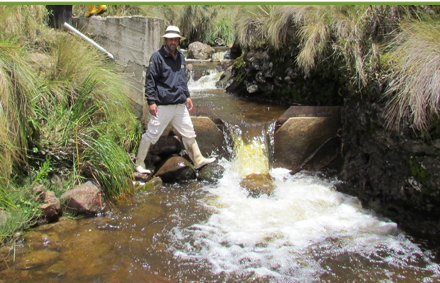 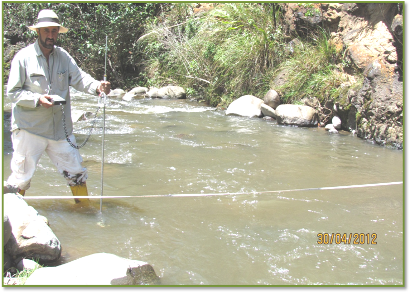 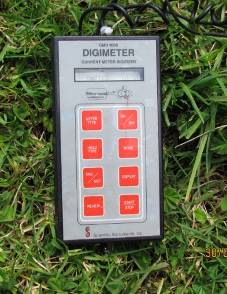 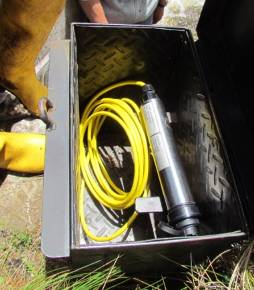 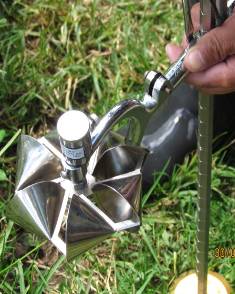 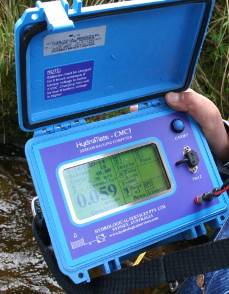 RESULTADOS DE AFOROS
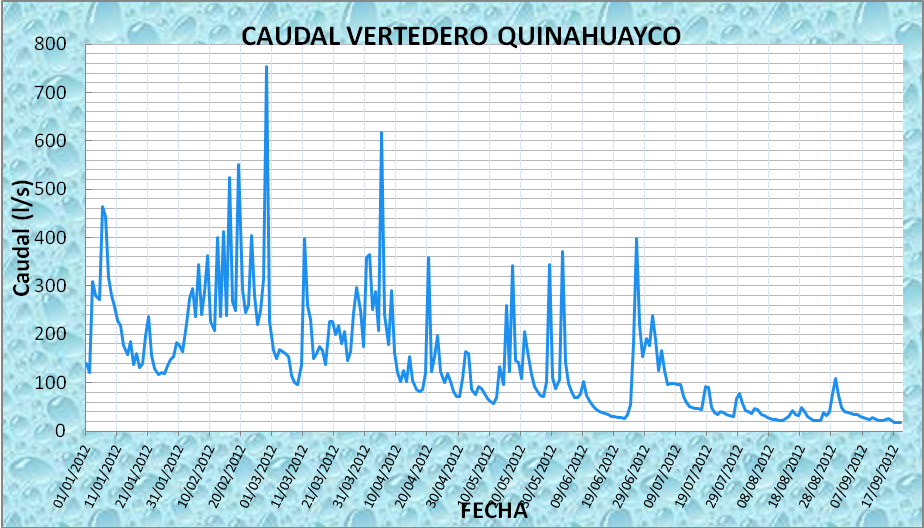 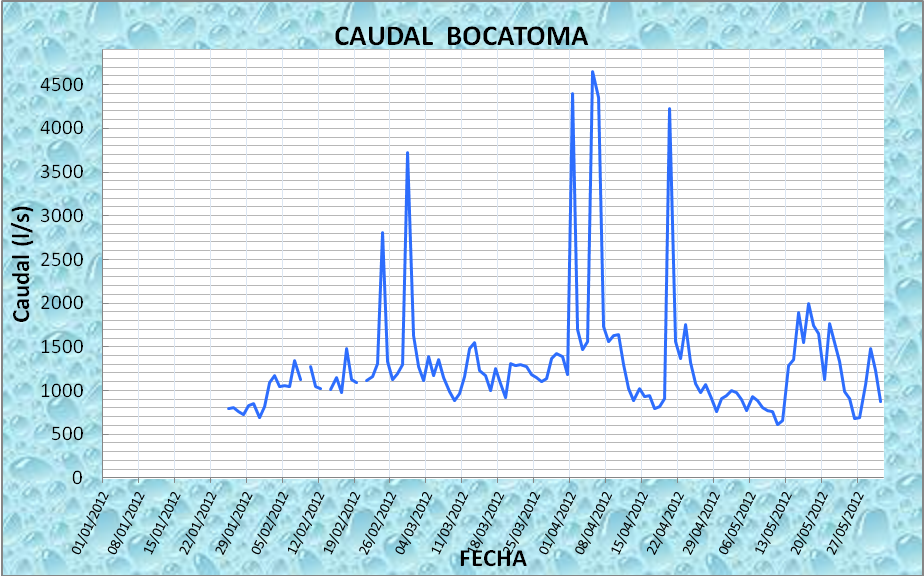 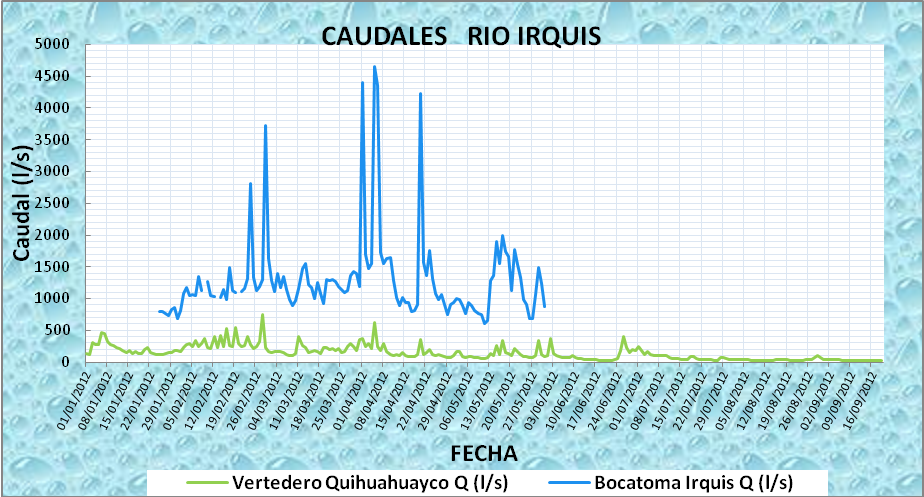 RELACION PRECIPITACION CAUDAL (PARTE ALTA DE LA MICROCUENCA
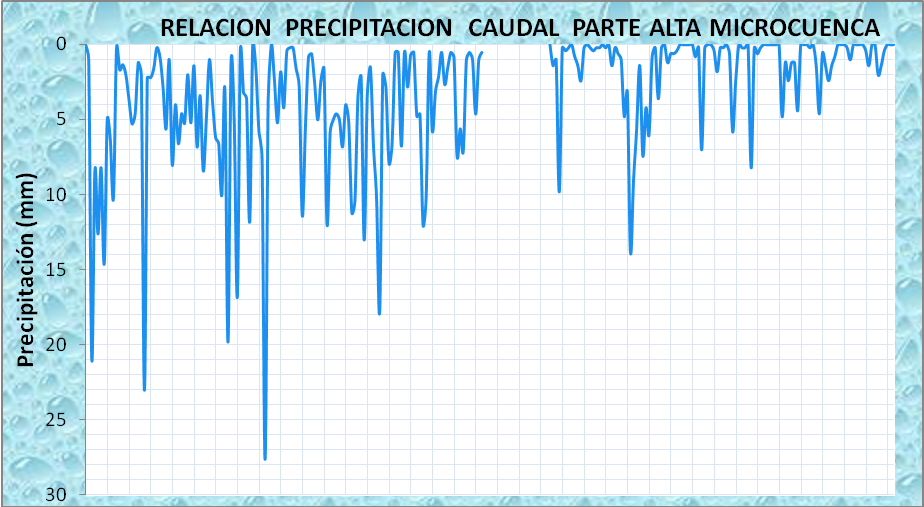 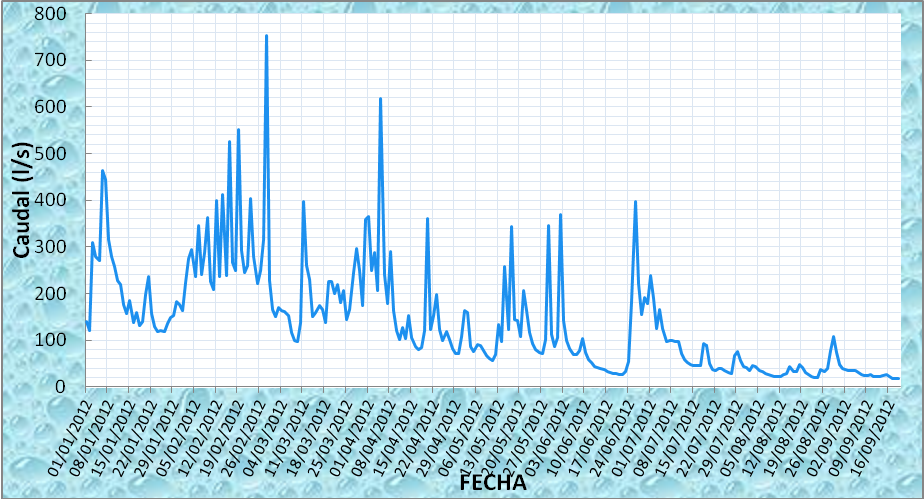 RELACION PRECIPITACION CAUDAL (PARTE BAJA DE LA MICROCUENCA
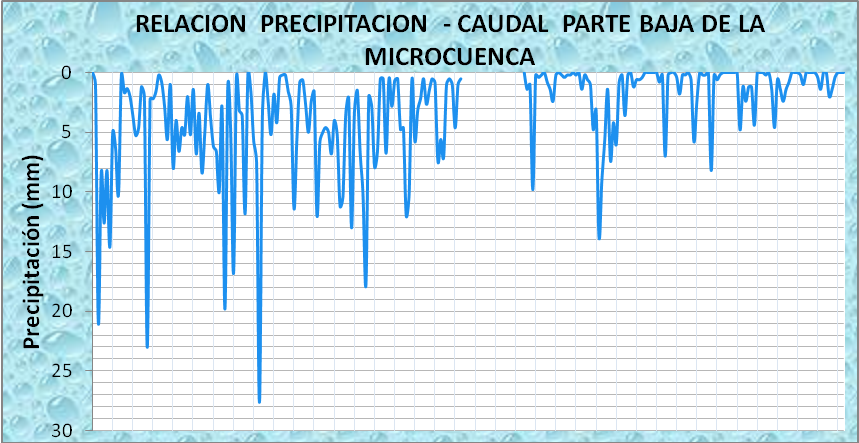 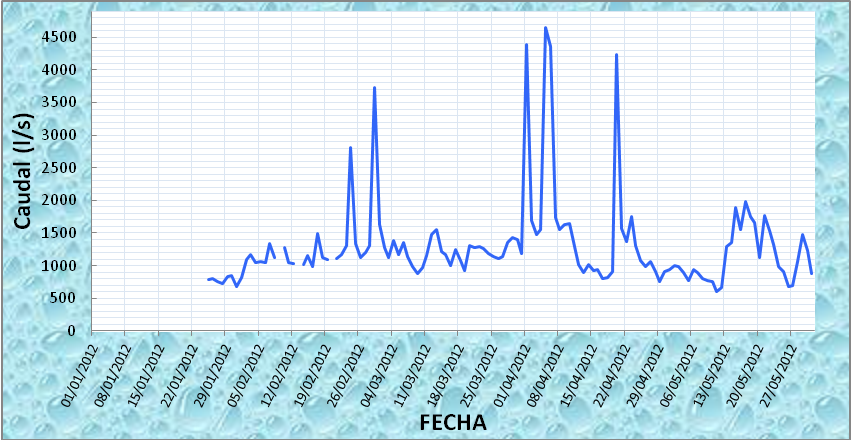 USUARIOS DEL RECURSO HIDRICO
MAPA BASE
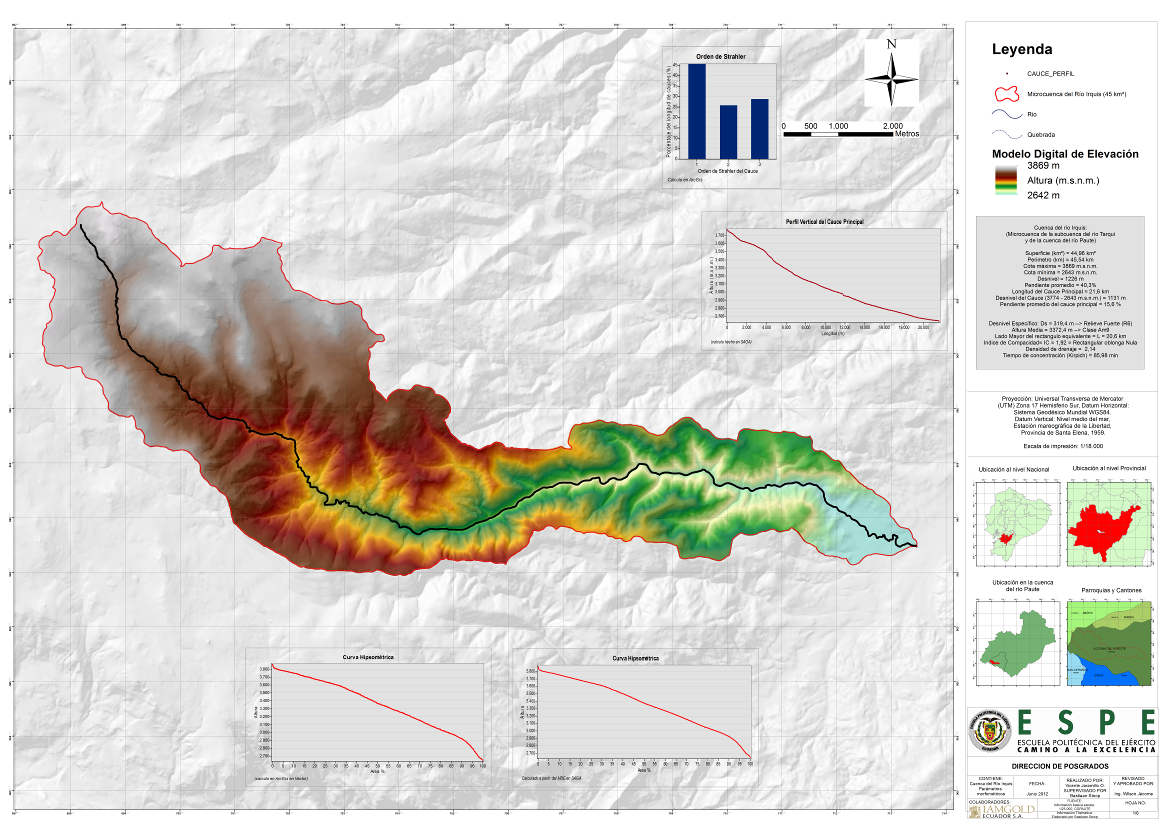 MAPA DE COBERTURA VEGETAL
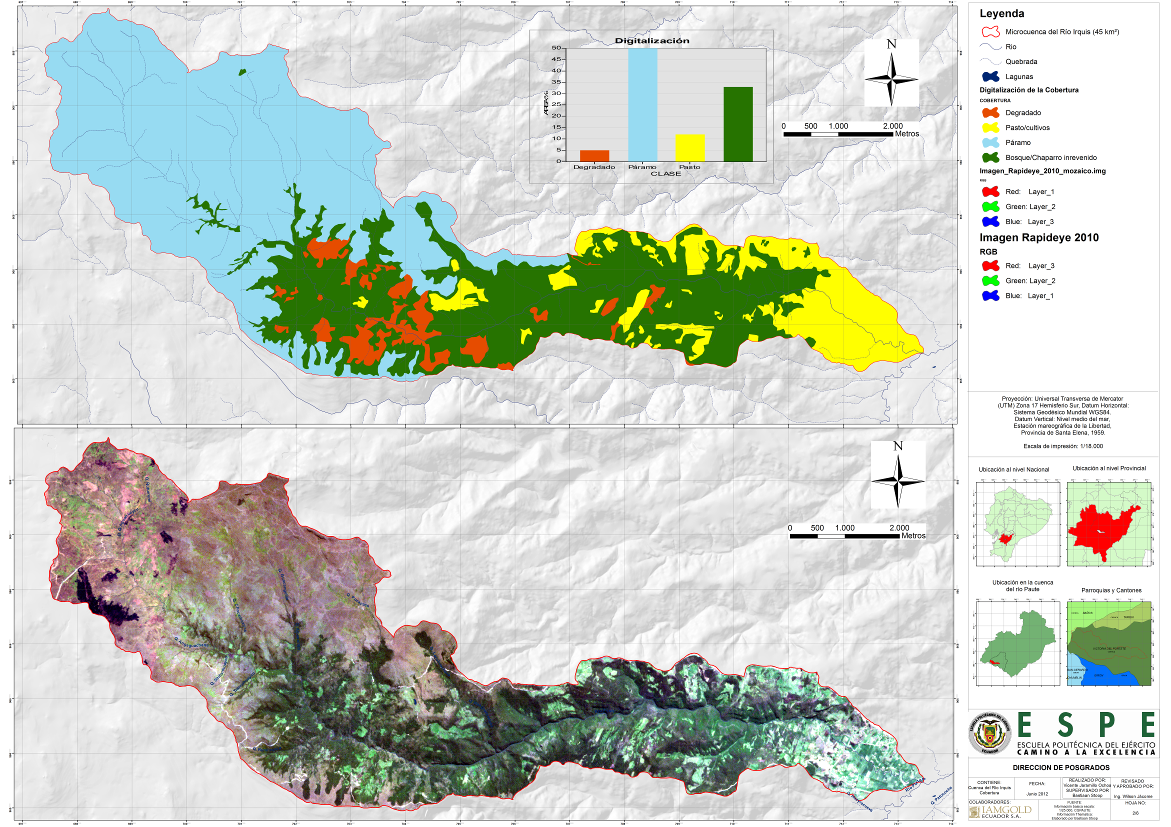 MAPA HIDROGRÁFICO
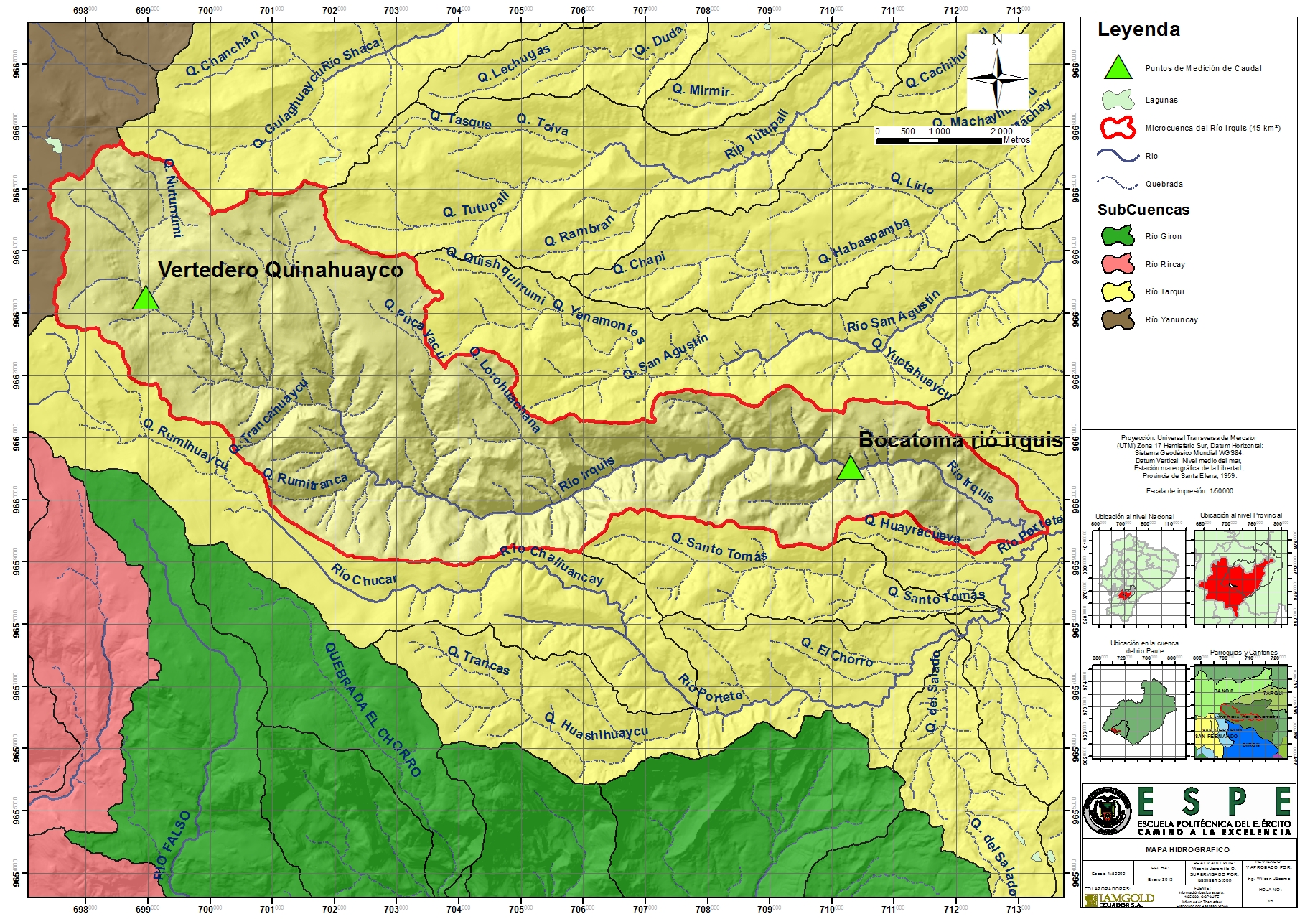 MAPA DE SUELOS
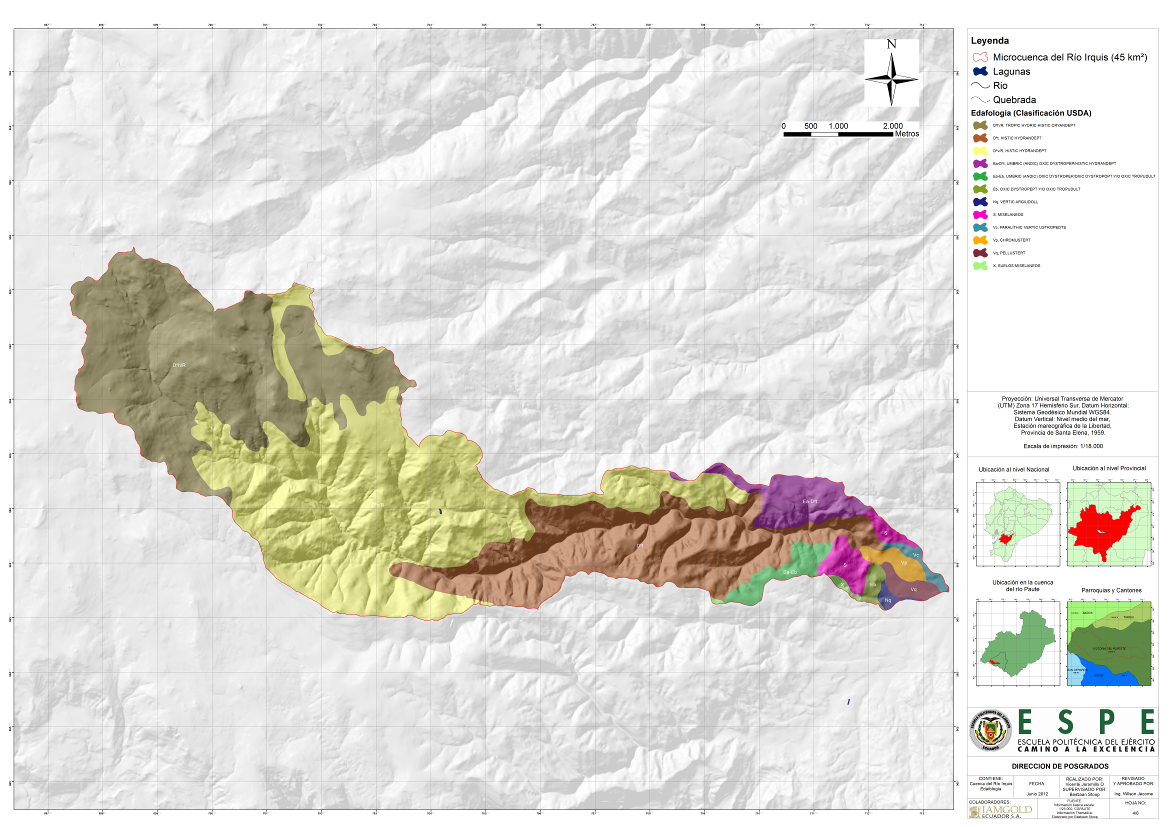 MAPA DE PENDIENTES
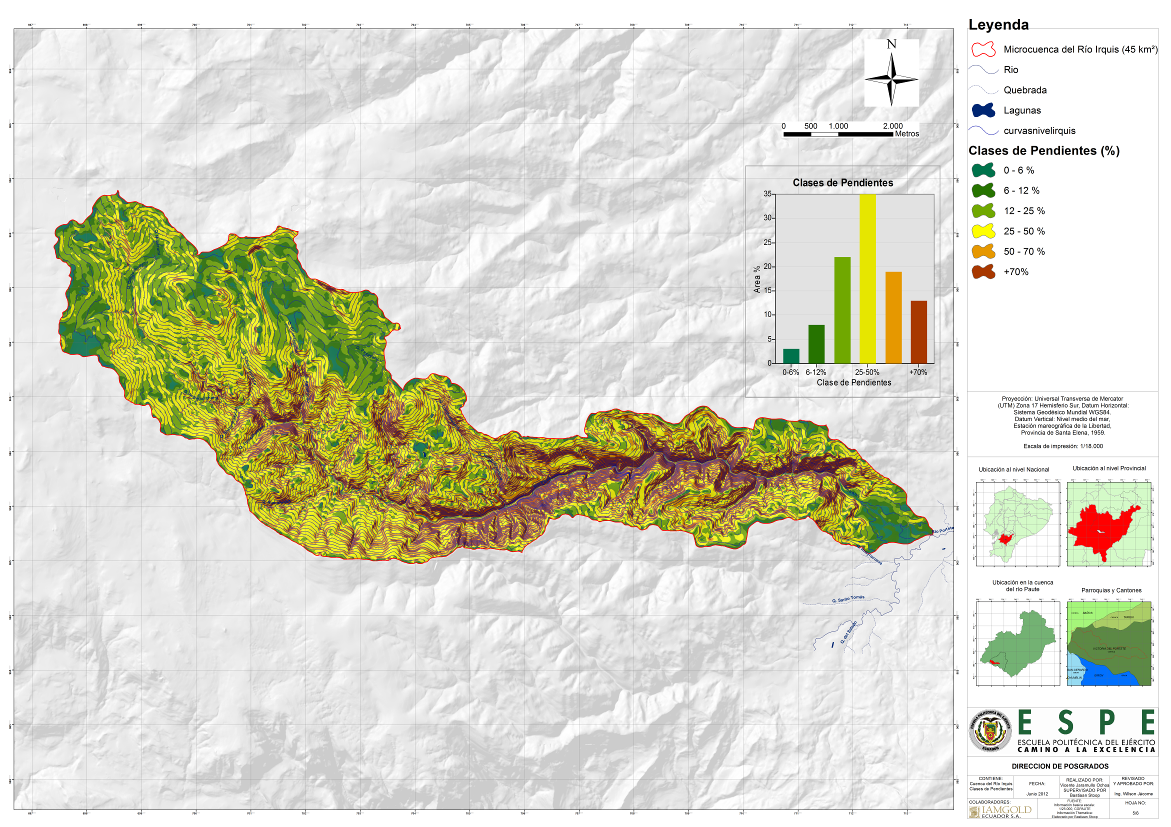 MAPA DE ZONIFICACIÓN
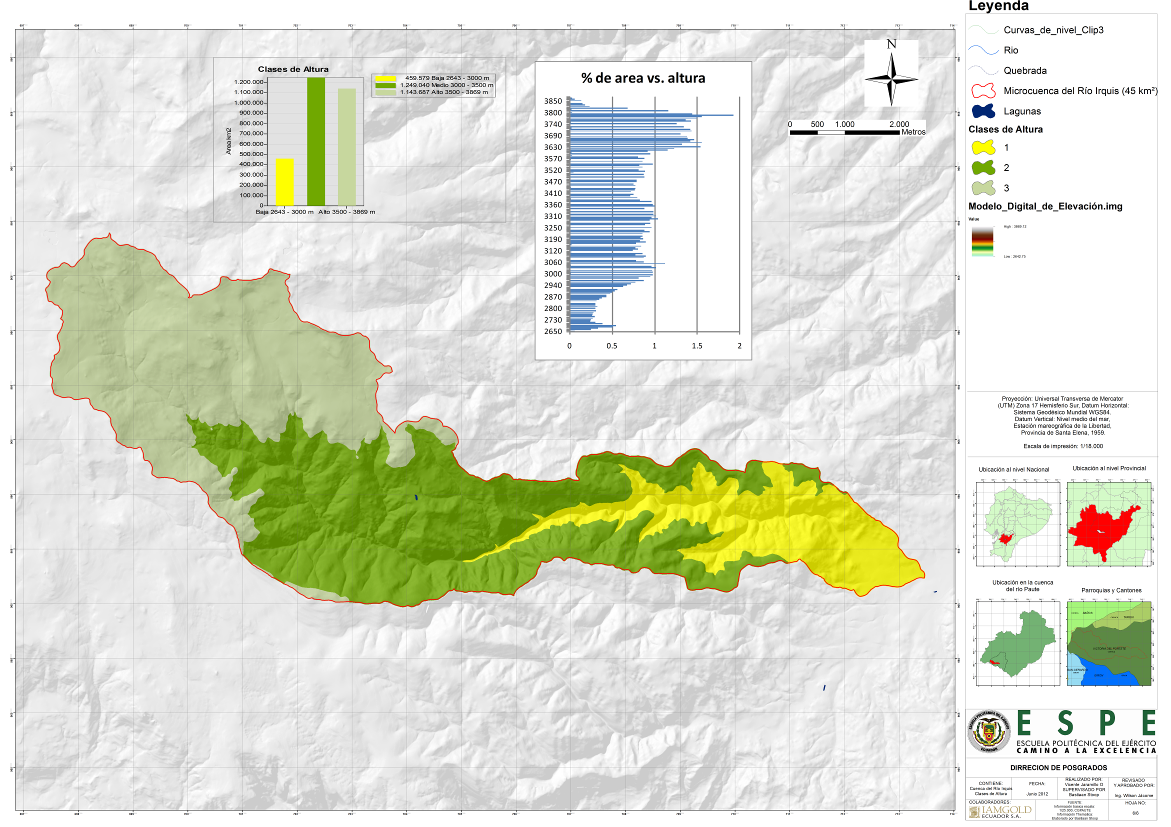 CONCLUSIONES Y RECOMENDACIONES
Conclusiones 

 Existe  variabilidad temporal  de todos los parámetros climáticos,   siendo la altitud la principal variable que  interviene en la misma.

La precipitación es la variable domínante en la generación espacial y temporal de caudal en los ríos de la cuenca de estudio durante los periodos húmedos. Mientras durante épocas secas las propiedades de los suelos existentes, principalmente Andosoles e Histosoles, son los responsables de la magnífica regulación de agua que se traduce en un alto flujo base.

Existe una relación directa en la precipitación y el caudal de la parte alta, no así con el caudal de la parte baja, por lo tanto la precipitación en la microcuenca se distribuye  no de manera uniforme, sino mas bien espacial y temporal.

El tiempo de  concentración basado en las características fisiográficas de la cuenca, es de 85,98 minutos, la cuenca responde rápidamente ante un evento de precipitación. Esto debido a que: en la zona la precipitación es constante durante el año

De acuerdo al factor de forma la cuenca de estudio no es propensa a crecidas, pero esto puede ser contradictorio, debido principalmente a la precipitación constante durante el año y las razones expuestas anteriormente.

Existen dos tipos de escurrimiento: superficial y subsuperficial.

Desde el punto de vista geológico el régimen hidrológico de la cuenca es el resultado de la interacción del régimen de precipitaciones y temperaturas en la región con las características topográficas y morfológicas de las cuencas, los tipos de suelos y su cobertura vegetal. 

La parte media y alta de la microcuenca del Río Irquis  a pesar de tener una larga historia de uso y perturbación por los distintos usos que se le ha dado, se mantiene todavía como un ecosistema con buena salud por su diversidad, endemismo y la presencia de especies indicadoras de buen estado de conservación.
Conclusiones 
De los datos hidroclimáticos obtenidos en el periodo de estudio se puede determinar que existe  variabilidad temporal  de todos sus parámetros,   siendo la altitud la principal variable que  interviene en dicha variación.
La precipitación es la variable domínante en la generación espacial y temporal de caudal en los ríos de la cuenca de estudio durante los periodos húmedos. Mientras durante épocas secas las propiedades de los suelos existentes, principalmente Andosoles e Histosoles, son los responsables de la magnífica regulación de agua que se traduce en un alto flujo base.
Al comparar los datos de precipitación con el caudal en la parte alta, se puede ver claramente que existe una  relación directa entre estos dos parámetros, mientras que al  relacionar la precipitación con el caudal de la parte baja, se puede notar que no existe una relación directa, por lo tanto la precipitación en la microcuenca se distribuye  no de manera uniforme, sino mas bien espacial y temporal.
De acuerdo, al valor estimado para el tiempo de concentración basado en las características fisiográficas de la cuenca, es de 85,98 minutos, la cuenca responde rápidamente ante un evento de precipitación. Esto debido a que: en la zona la precipitación es constante durante el año, la gran cantidad de pequeñas vertientes aportantes al cauce principal que drenan la cuenca, la humedad del suelo cercana a saturación la mayor parte del año y las zonas saturadas, comúnmente Histosoles, que producen flujo rápido directo hacia los cauces.
De acuerdo al factor de forma la cuenca de estudio no es propensa a crecidas, pero esto puede ser contradictorio, debido principalmente a la precipitación constante durante el año y las razones expuestas anteriormente, hacen que la cuenca responda rápidamente frente a eventos extremos haciéndola propensa a crecidas.
De la información recolectada y las observaciones de campo se han identificado dos principales tipos de escurrimiento, superficial o directo en zonas saturadas generalmente ubicadas en el fondo de valle con pendiente baja, en donde el principal tipo de suelo es el Histosol, y subsuperficial en zonas donde la pendiente es  mayor o laderas, siendo en estos lugares los Andosoles los suelos dominantes, adicionalmente no existe evidencia de flujo Hortoniano en las laderas de acuerdo a las visitas de campo.  Esto coincide con la literatura consultada.
Desde el punto de vista geológico el régimen hidrológico de la cuenca es el resultado de la interacción del régimen de precipitaciones y temperaturas en la región con las características topográficas y morfológicas de las cuencas, los tipos de suelos y su cobertura vegetal. El agua que fluye por las corrientes proviene de diversas fuentes y, con base a ella se considera el escurrimiento superficial, subsuperficial y subterráneo. Lo que hace que un río tenga mayor caudal en la zona baja o de salida que en la parte alta o  de nacimiento.
La parte media y alta de la microcuenca del Río Irquis  a pesar de tener una larga historia de uso y perturbación por los distintos usos que se le ha dado, se mantiene todavía como un ecosistema con buena salud por su diversidad, endemismo y la presencia de especies indicadoras de buen estado de conservación.
 Recomendaciones
La elaboración de éste proyecto dejó ver la necesidad de seguir generando información relacionada al  caudal y mas  parámetros hidroclimáticos, a fin de contar con una base de datos para la generación de un verdadero balance hídrico de la microcuenca..
Debe existir mayor apoyo por parte de las autoridades gubernamentales y organismos de control  para la ejecución de proyectos de éste tipo, aún más tomando en cuenta la trascendencia que tiene el  desarrollo de un proyecto estratégico minero nacional  dentro de esta microcuenca.
Incrementar los puntos de monitoreo tanto para cantidad como para calidad de agua
Es importante que instituciones y organismos de control,  dedicadas a la investigación, conservación, protección y planificación del aprovechamiento racional de los recursos naturales renovables y no renovables del país, tomen como línea base los resultados de este proyecto.
Recomendaciones

La elaboración de éste proyecto dejó ver la necesidad de seguir generando información relacionada al  caudal y mas  parámetros hidroclimáticos, a fin de contar con una base de datos para la generación de un verdadero balance hídrico de la microcuenca.


Debe existir mayor apoyo por parte de las autoridades gubernamentales y organismos de control  para la ejecución de proyectos de éste tipo, aún más tomando en cuenta la trascendencia que tiene el  desarrollo de un proyecto estratégico minero nacional  dentro de esta microcuenca.

Incrementar los puntos de monitoreo tanto para cantidad como para calidad de agua


Es importante que instituciones y organismos de control,  dedicadas a la investigación, conservación, protección y planificación del aprovechamiento racional de los recursos naturales renovables y no renovables del país, tomen como línea base los resultados de este proyecto.
GRACIAS